Болдырев Роман Юрьевич,кандидат исторических наук, доцент АОИОО
roman@Boldyrev.de
Что такое общество?
(в узком смысле):
Круг людей, объединенных общей целью, интересами, происхождением (общество филателистов, дворянское общество)
Отдельное конкретное общество, страна, регион (например, американское общество)
Исторический этап в развитии человечества (феодальное общество)
Человечество в целом.
(в широком смысле) – обособившаяся от природы, но тесно связанная с ней часть материального мира, которая включает в себя способы взаимодействия людей и формы их объединения.
Как устроено общество?
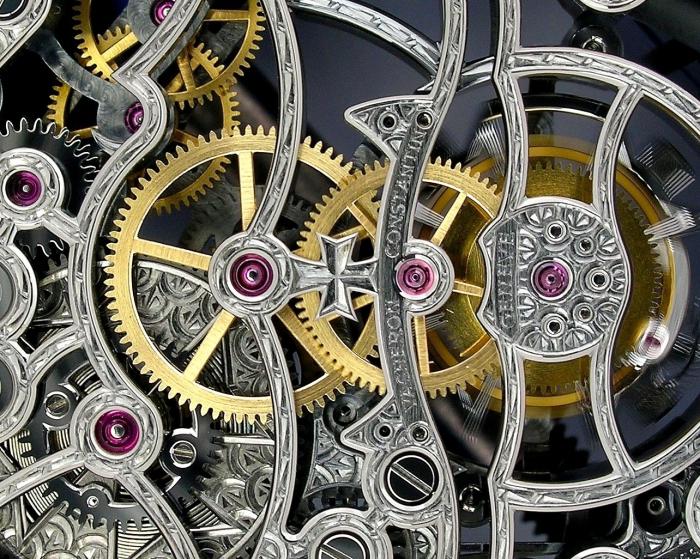 Устройство общества подобно механизму часов. Когда мы хотим разобраться в работе часов, мы их разбираем, изучаем отдельные детали. При последующей сборке часов мы стремимся подогнать детали друг к другу, определить функции каждой из них. Так у нас формируется понимание работы часового механизма как целого. Также и с обществом: его следует мысленно разделить на части, изучить каждую из них, увидеть их взаимные связи и функционирование. В результате нам станет понятным, что такое общество.
(«О гражданине»)
Томас Гоббс 
(1588-1679)
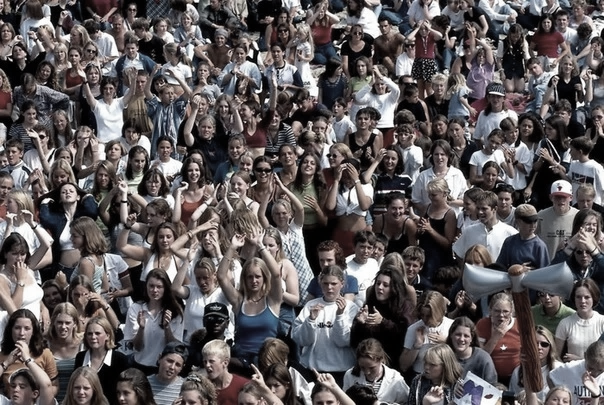 Цели урока:
Определить как устроено общество с точки зрения науки
Применить системный подход к познанию общества
Выяснить правоту взглядов Т. Гоббса на устройство общества
Общество как сложная динамическая система
Социологи XIX века об обществе
Огюст Конт (1798-1857): Общество – это сложная система
Герберт Спенсер (1820-1903): Общество – это развивающаяся система
Свойства общества как системы:
Социальная система – определенное целостное образование, основными элементами которого являются люди, их нормы и связи.
Признаки:
Сложный характер, включение множества уровней, подсистем и элементов, находящихся в постоянном взаимодействии;
Наличие в составе разнокачественных элементов;
Основным элементом общества как системы является человек;
Динамический характер системы, т.е. постоянное изменение ее элементов
Интегративный характер, т.е. целостность, самодостаточ-ность, самоуправляемость системы.
Общество – сложная динамическая система
Экономиче-ская сфера
Общество
Социальная сфера
Духовная сфера
Политичес-кая сфера
Что такое социальные институты?
Социальные институты – исторически сложившиеся, устойчивые формы организации совместной деятельности людей, направленной на удовлетворение определенных фундаментальных социальных потребностей.
Откуда берутся социальные институты?
Институциализация – процесс становления социального института.
Этапы:
Возникновение потребности  в социальном институте и осознание ее обществом
Выработка социальных норм, регулирующих эту область
Создание особой системы знаков и символов, говорящих о принадлежности к институту
Возникновение системы статусов и социальных ролей
Создание материальной базы института
Включение сложившегося института в социальную систему, формирование набора социальных санкций .
Функции социальных институтов
Дисфункции социальных институтов
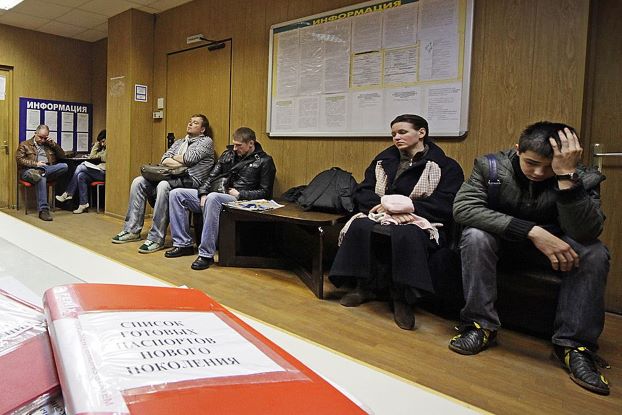 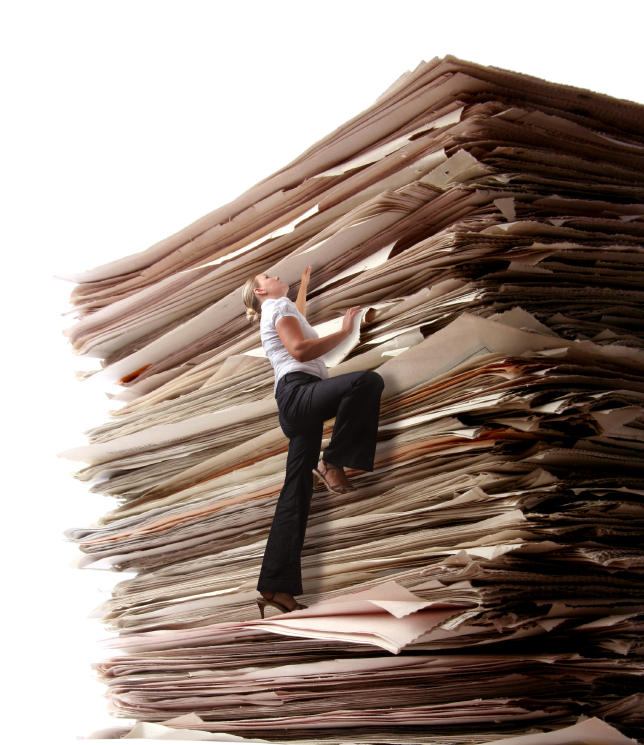 Выводы:
Общество – сверхсложная система, для нормальной жизнедеятельности в которой человек должен адаптироваться. Этот процесс получил название социализации.
Понять общество можно лишь в качестве целостной системы, в которой можно выделить различные подсистемы, уровни, институты и группы, а также вскрыв все возможные взаимосвязи между ними.
В жизни нам приходится взаимодействовать с различными социальными институтами. При этом надо четко представлять цель, характер деятельности, а также особенности правового регулирования этих институтов.
На дальнейших уроках вы будете изучать сферы жизни общества и их социальные институты по-отдельности. Однако следует помнить об их взаимосвязи друг с другом.
Прав ли был Гоббс в своем высказывании об обществе?
Устройство общества подобно механизму часов. Когда мы хотим разобраться в работе часов, мы их разбираем, изучаем отдельные детали. При последующей сборке часов мы стремимся подогнать детали друг к другу, определить функции каждой из них. Так у нас формируется понимание работы часового механизма как целого. Также и с обществом: его следует мысленно разделить на части, изучить каждую из них, увидеть их взаимные связи и функционирование. В результате нам станет понятным, что такое общество.
(«О гражданине»)
Томас Гоббс (1588-1679)
Прав ли был Гоббс в своем высказывании об обществе?
Устройство общества подобно механизму часов. Когда мы хотим разобраться в работе часов, мы их разбираем, изучаем отдельные детали. При последующей сборке часов мы стремимся подогнать детали друг к другу, определить функции каждой из них. Так у нас формируется понимание работы часового механизма как целого. Также и с обществом: его следует мысленно разделить на части, изучить каждую из них, увидеть их взаимные связи и функционирование. В результате нам станет понятным, что такое общество.
(«О гражданине»)
Томас Гоббс (1588-1679)
Таким образом, Томас Гоббс
… был не прав в том, что:
… был прав в том, что:
понимал общественный механизм как неизменный, 
он не видел динамики в развитии общества, появления в нем новых институтов и функций, изменения или отмирания старых.
общество – сложный механизм, состоящий из множества отдельных частей, имеющих собственные функции,
механизм этот функционирует как единое целое, отдельные части взаимосвязаны друг с другом
Свои вопросы вы можете отправлять по электронному адресу:
Болдырев Роман Юрьевич,кандидат исторических наук, доцент АОИОО
roman@Boldyrev.de